Case 1 :  Stroke on OAC
Date : 2024/01/06 
Operator : Dr. Jung Cheng Hsu
Far Eastern Memorial Hospital
[Speaker Notes: 242539]
Transeptal procedure under ICE guidance
Retrieve ICE and another transeptal sheath for ICE into LA
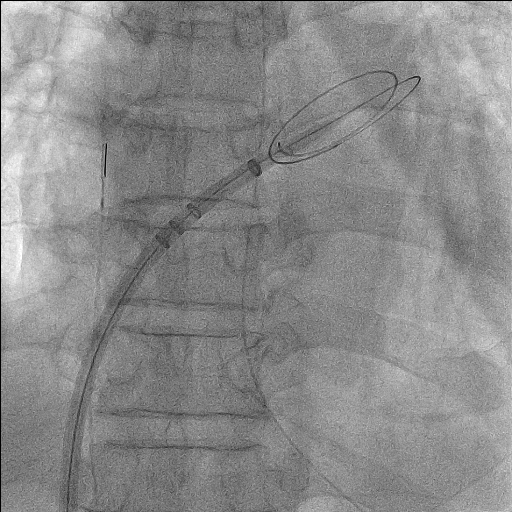 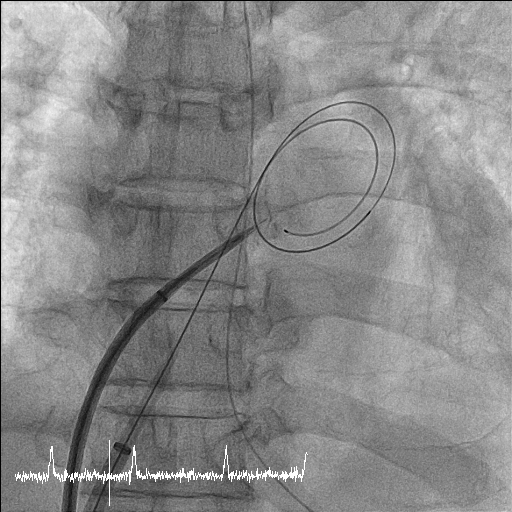 Contrast Injection via Pigtail catheter for LAA size measurement
LAA occluder implantated into LAA
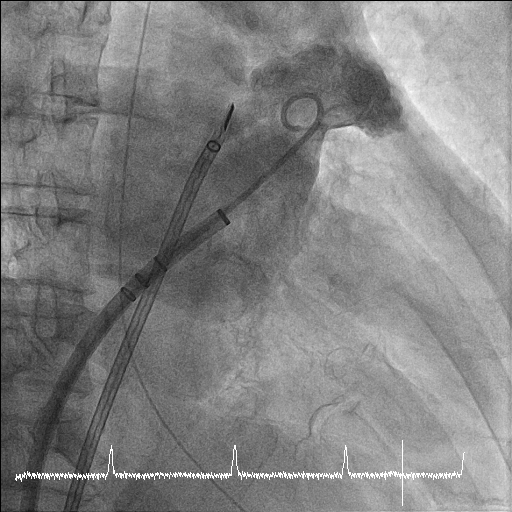 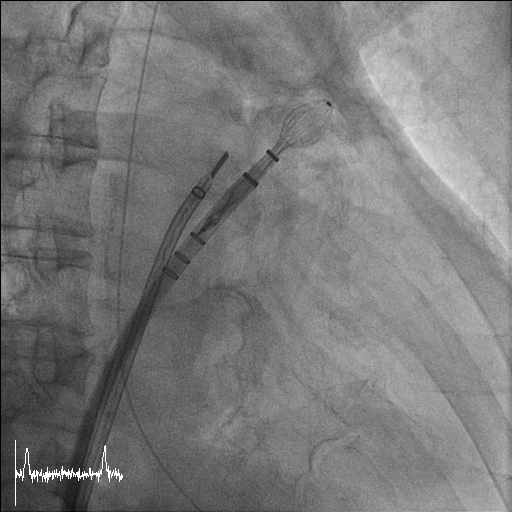 Tug test before deployment
Contrast injection without peri-device leakage
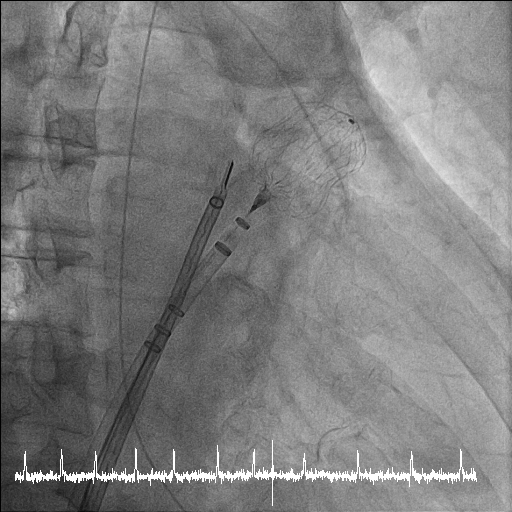 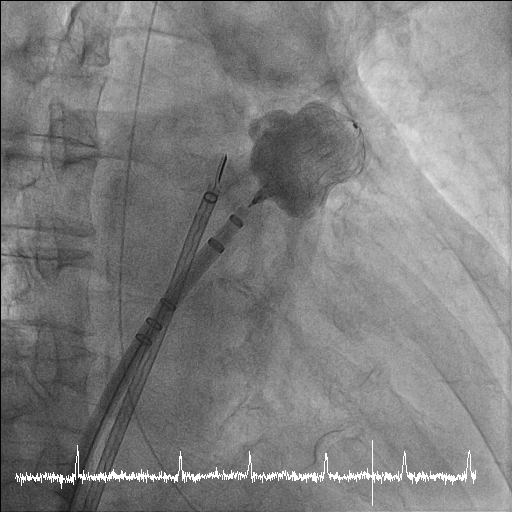 Final ICE imaging
Results of LAAO with Watchman Flx (31mm), compression ratio around 0.20
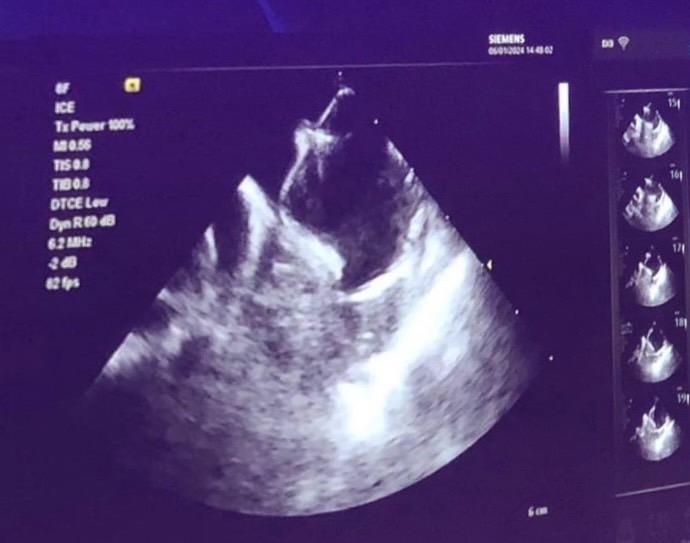 small thrombus got from SENTINEL cerebral protection system
The patient continued to receive Rivaroxaban 20mg once daily post-procedure and underwent physical rehabilitation. We intend to transition the patient to Rivaroxaban 15mg once daily during the outpatient department visit, because this patient was also a high bleeding risk patient.